International Convention 2024
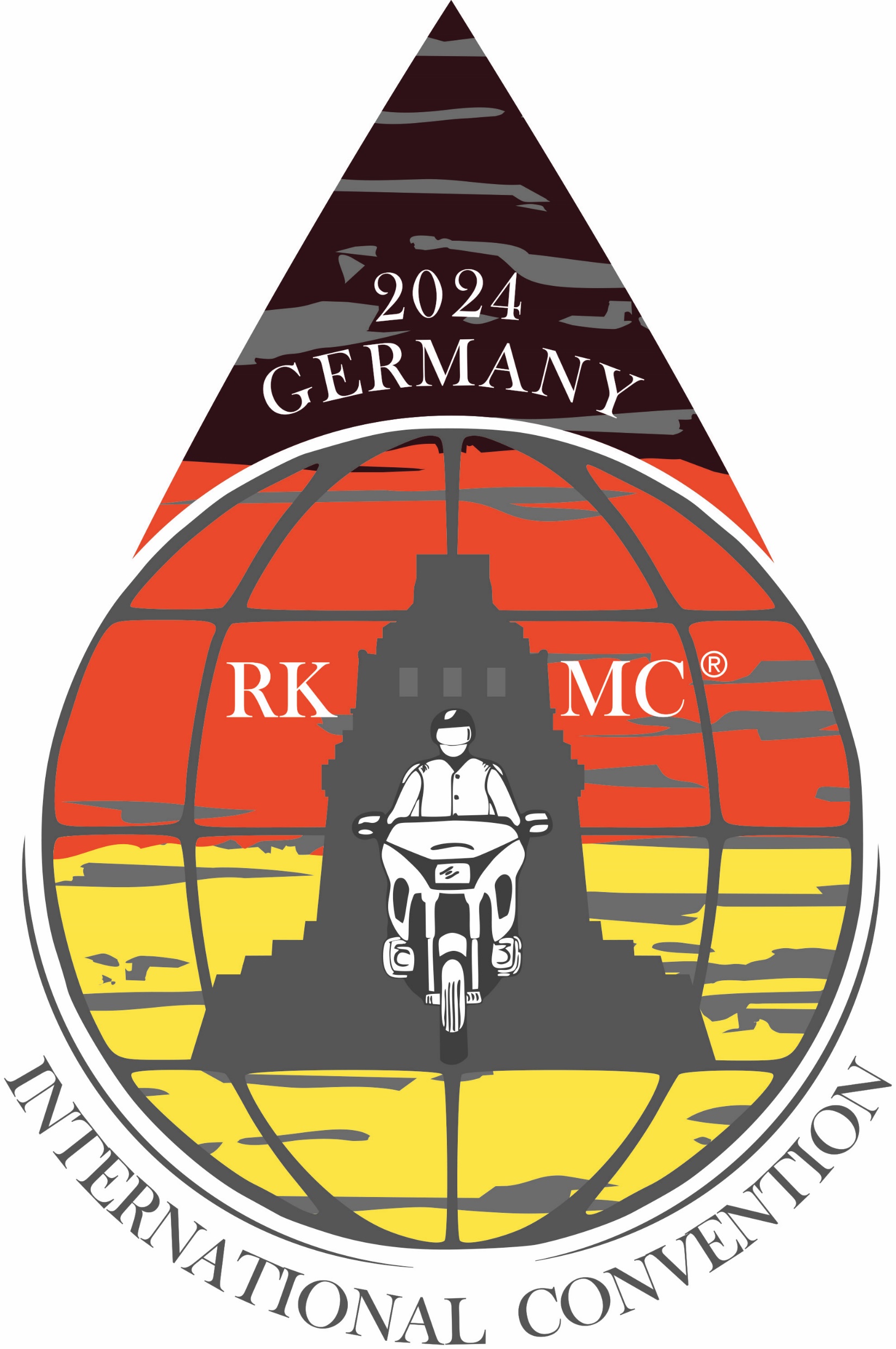 12.08. – 18.08.2024
Leipzig - Germany
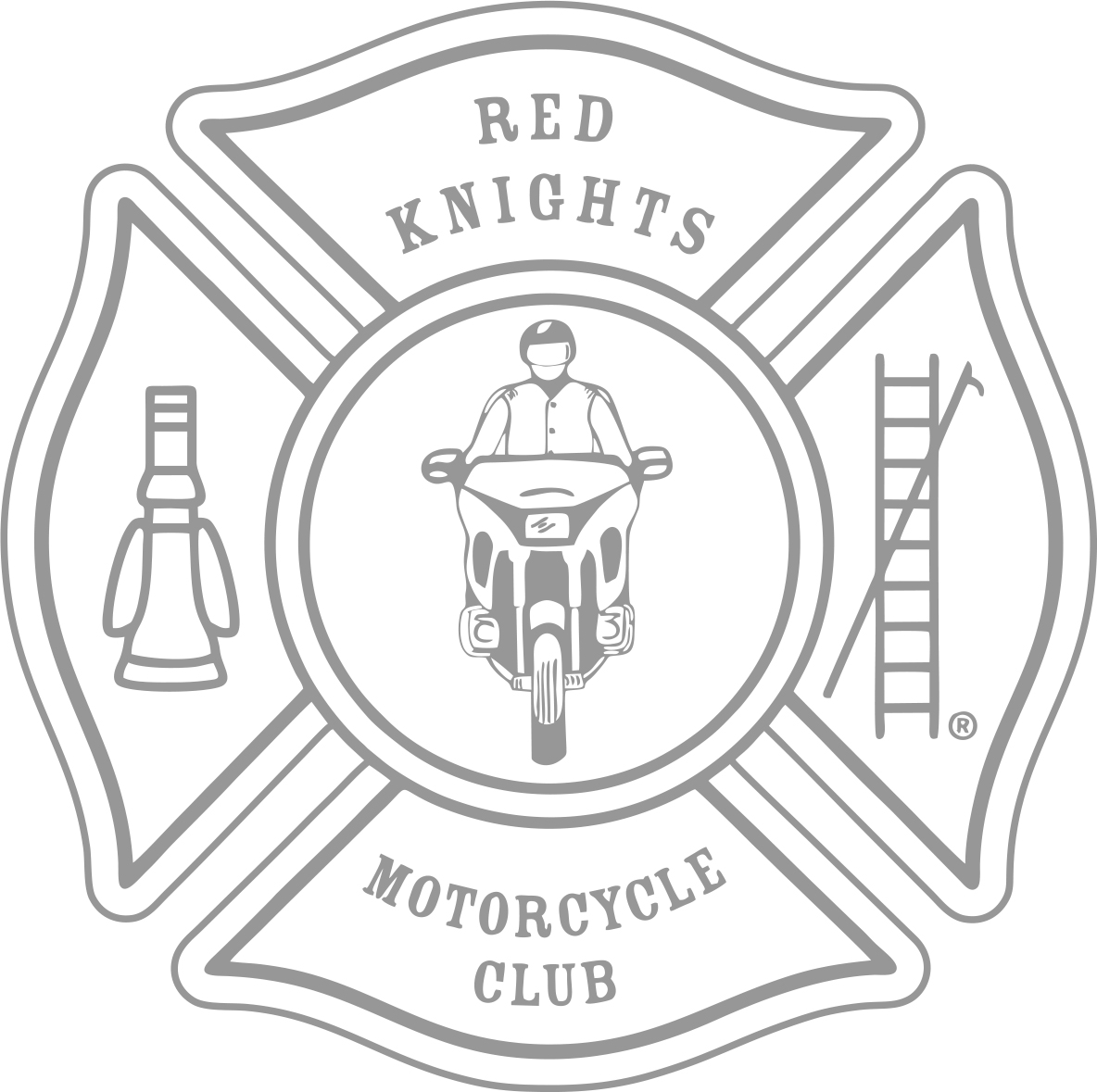 Leistungsbeschreibung:
Allgemein
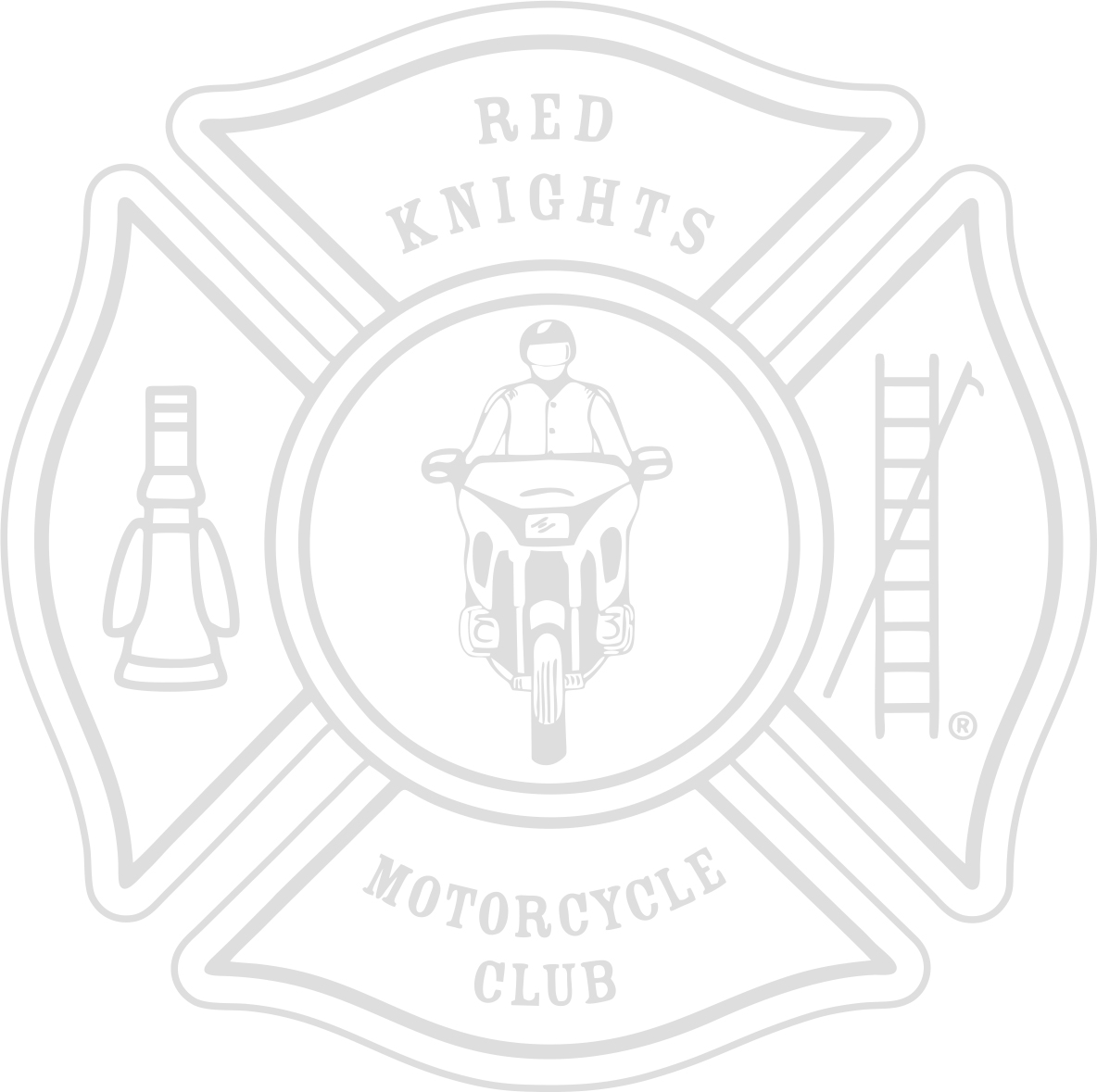 Zimmer stehen ab 15:00 Uhr zur Verfügung
Check Out bis 12:00 Uhr
Übernachtungen in vier Sterne Hotel mit Klimaanlage, inkl. aller Abgaben/Steuern und reichhaltigem Frühstücksbuffet
Kostenfreies WLAN im Hotel
Möglichkeit für Top Fit Club mit Fitnessgeräten, Trocken – und Dampfsauna
Conventions PIN

Getränke nicht inklusive
Leistungsbeschreibung:
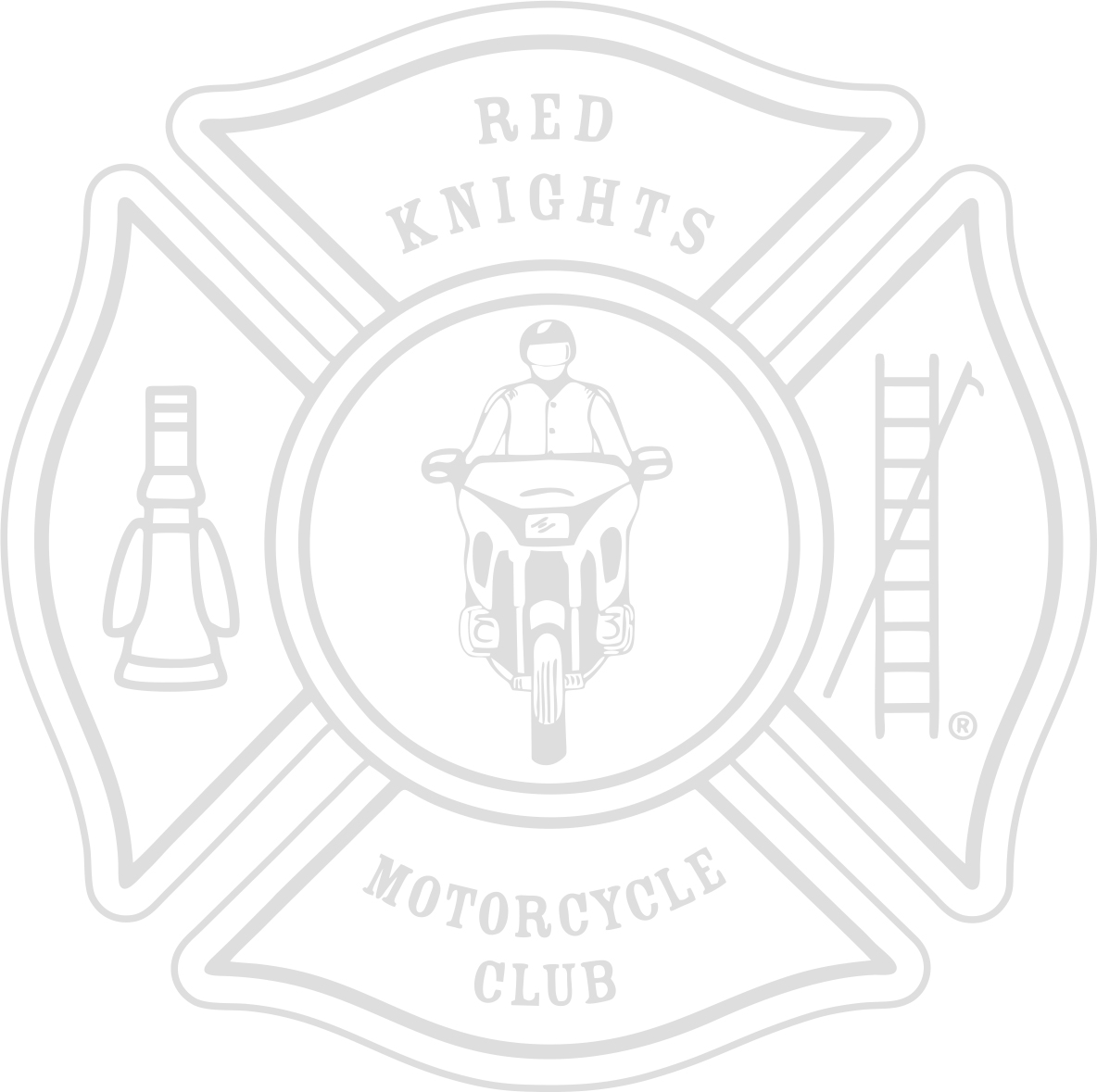 Zusätzlich am Montag, den 12.08.2024
Individuelle Planungen

Zusätzlich am Dienstag, den 13.08.2024
Individuelle Planungen

Zusätzlich am Mittwoch, den 14.08.2024
Ausflug im Bus nach Dresden 08:00 – 16:00 Uhr - zusätzliche Buchung notwendig
Abends Fasskellerzeremonie in Auerbachs Keller Leipzig, zusätzliche Buchung notwendig
Leistungsbeschreibung:
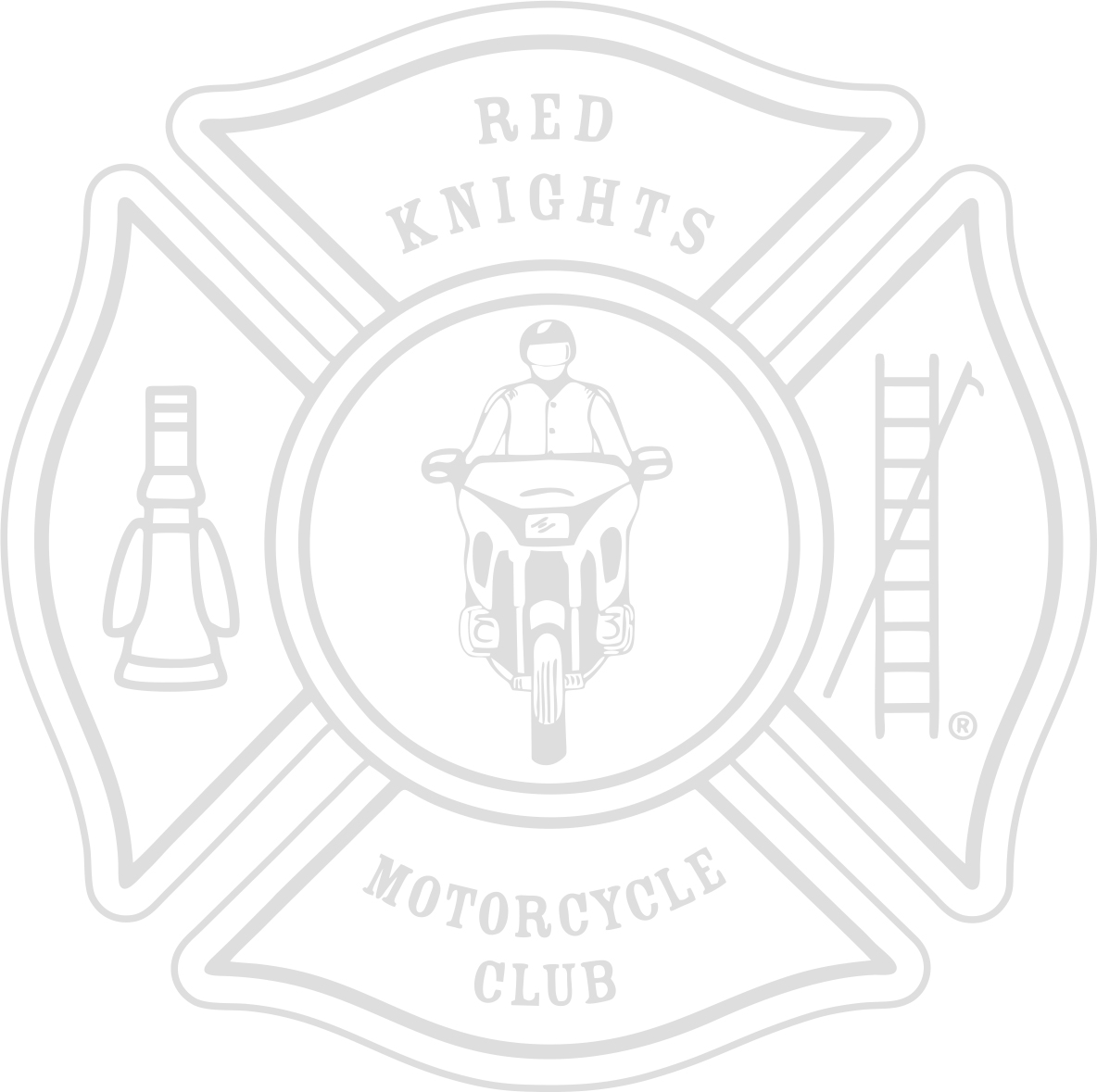 Zusätzlich am Donnerstag, den 15.08.2024
Individuelle Planungen

Ausflug im Bus nach Berlin 08:00 – 16:00 Uhr - zusätzliche Buchung notwendig

Motorradausfahrt – Buchung notwendig

Buchvorstellung „Als die Angst die Seite wechselte“ von und mit Siegbert Schefke
Leistungsbeschreibung:
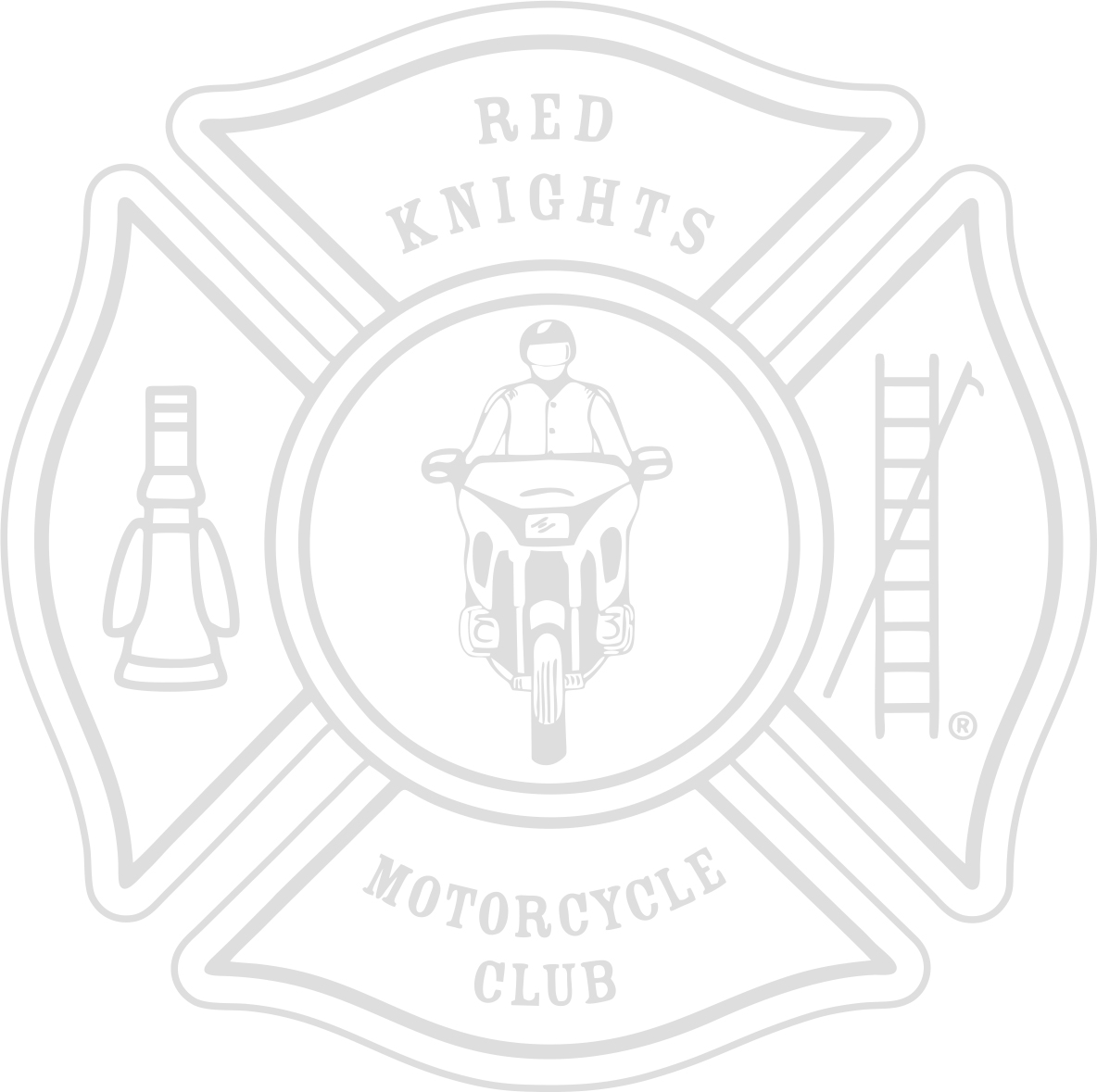 Zusätzlich am Freitag, den 16.08.2024
Motorradausfahrt – Buchung notwendig

Euroboard Sitzung

BBQ Abend mit Live Band und Show
Hin und Rücktransport zum Veranstaltungsort
Leistungsbeschreibung:
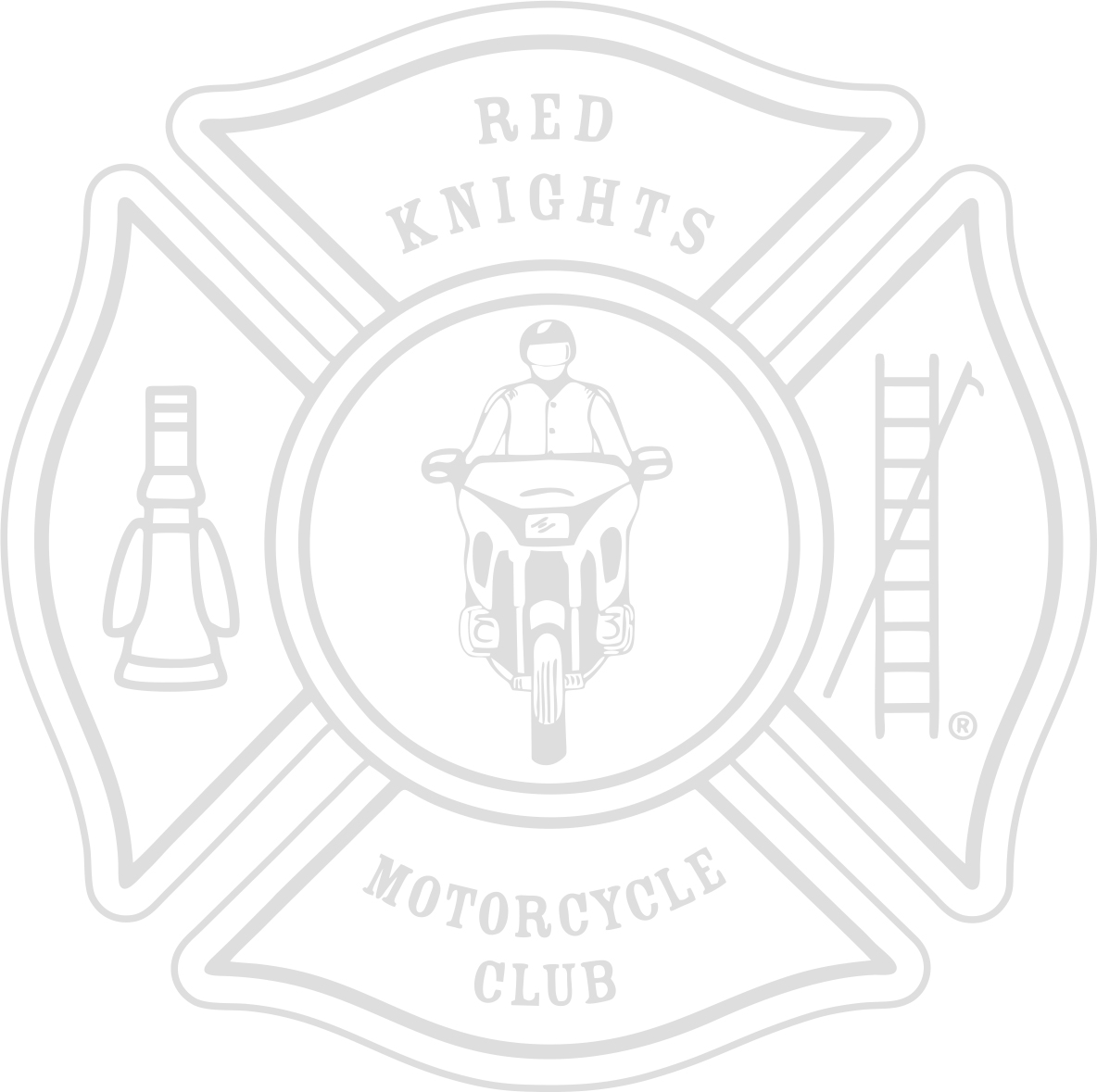 Zusätzlich am Samstag, den 17.08.2024
International Board Meeting

Mittagessen aus Gulaschkanone

Unterhaltung

Gala Dinner mit DJ und Unterhaltung
Leistungsbeschreibung:
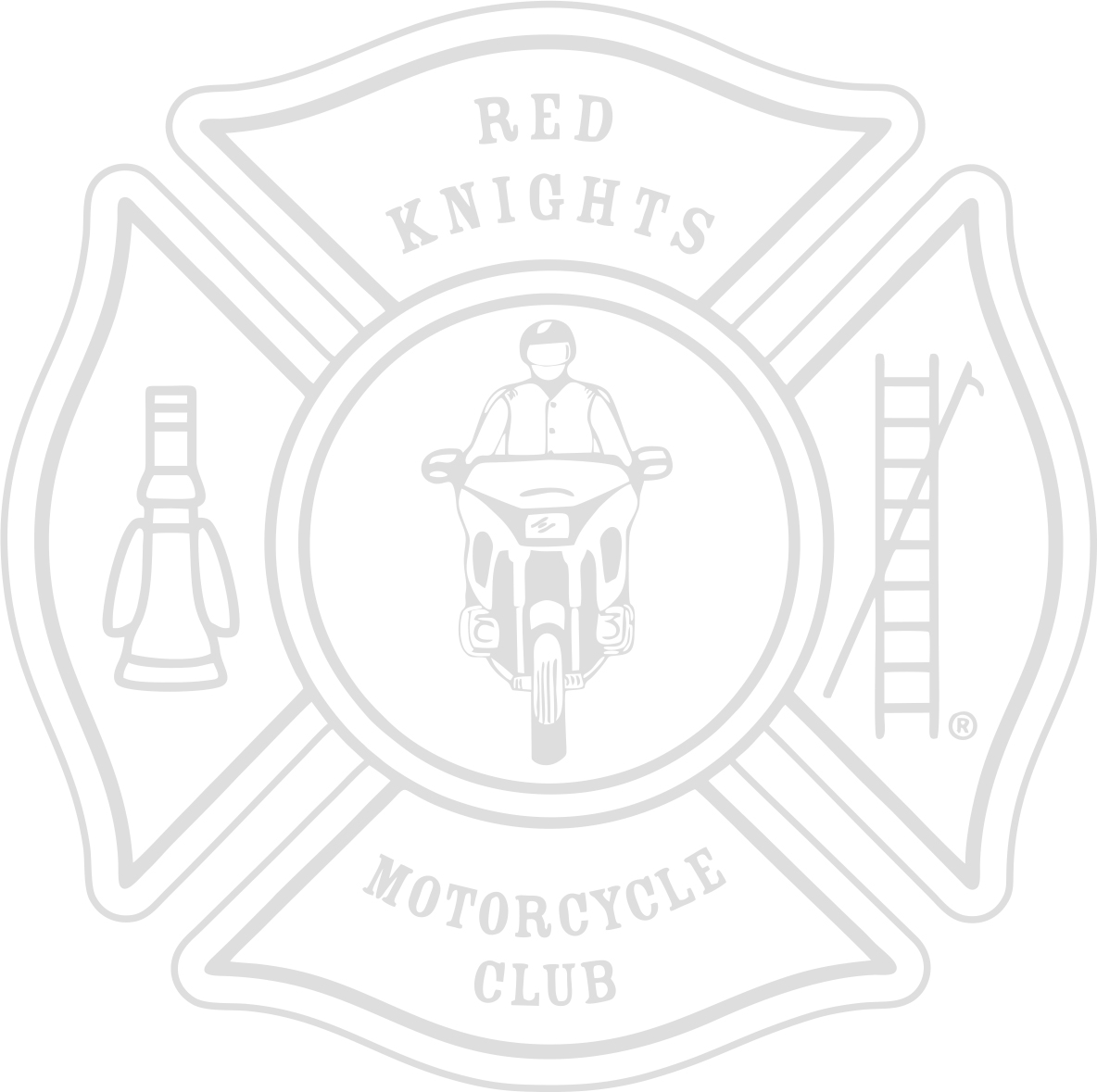 Individuelle Planung:
Leipzig und Umgebung bietet viel Schönes zu entdecken. Wir möchten Euch dabei mit unserem Insiderwissen zur Verfügung stehen und können unter anderem folgendes organisieren:
Besichtigungen verschiedener Feuer- und Rettungswachen, Besuch von Denkmälern, Kirchen und Museen, unterschiedliche Bademöglichkeiten, Motorradanmietung, Motorradtouren, einer der artenreichsten Zoo´s Europas,  Leipziger Nachtleben, Fasskellerzeremonie im fast 500 jährigen Auerbachs Keller (in dem schon Goethe sich Inspiration geholt hat) mit Verjüngungstrunk und Fassritt, Busreisen nach Berlin und / oder Dresden, Partybus, Floßfahrt, Rafting, Stadtrundfahrten, und vieles mehr…
Wenn Ihr noch irgendwelche Wünsche habt, sprecht/schreibt uns bitte an:
qa@rkmc-leipzig.de

Die Planung und Organisation ist noch nicht abgeschlossen. Wir arbeiten mit Hochdruck an weiteren Highlights für Euch.
Kosten / Cost
Doppelzimmer / Double room
330,- €     1 Nacht
510,- €     2 Nächte
690,- €     3 Nächte
870,- €     4 Nächte
1050,- €   5 Nächte
1230,- €   6 Nächte

Einzelzimmer / Single room
215,- €    1 Nacht
355,- €    2 Nächte
495,- €    3 Nächte
635,- €    4 Nächte
775,- €    5 Nächte
915,- €    6 Nächte
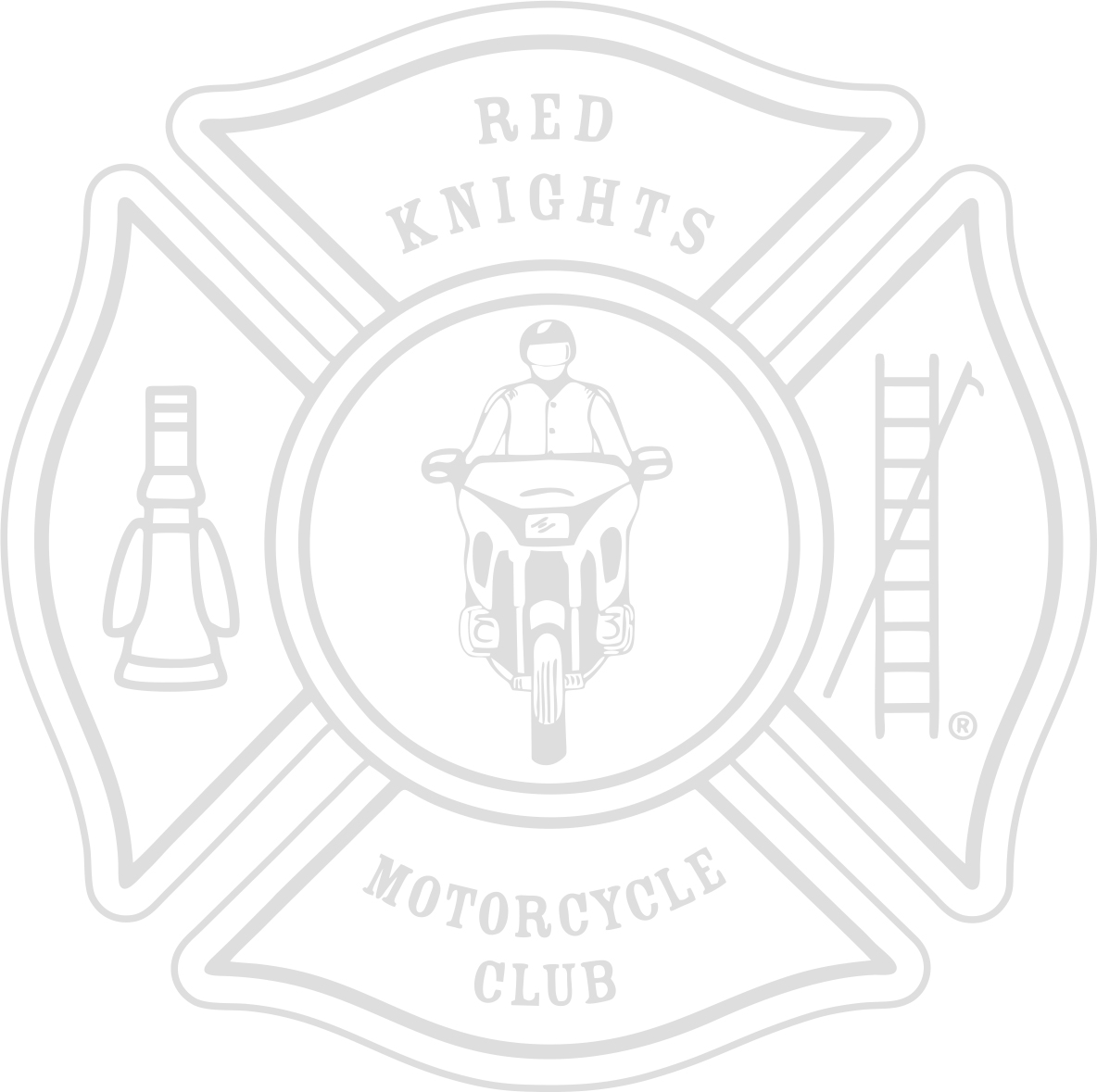